MISSÃO
📌 Promover a troca de experiências entre as capitais e municípios de diferentes regiões do país, compartilhando boas práticas e buscando soluções para os desafios encontrados;

📌 Promover a geração de conhecimento tanto na esfera prática quanto teórica. Isso será alcançado por meio da elaboração e divulgação de Enunciados, Guias, Bancos de Conhecimento e Estudos de Caso;

📌 Auxiliar os municípios brasileiros na adequação à LGPD e nas ações de transparência e integridade.
OBJETIVOS
📌 Colaborar com a observância das disposições da Autoridade Nacional de Proteção de Dados (ANPD), auxiliando os Membros deste Fórum a implementá-las, coordenando e acompanhando a execução dos programas e projetos em questão;

📌 Criar programas de educação e conscientização centrados na privacidade e na proteção de dados pessoais;

📌 Manter relacionamento com a ANPD para tratar dos interesses dos Poderes Executivos dos Municípios sobre os assuntos relacionados à privacidade e à proteção de dados pessoais.
DIRETORIA ATUAL
Presidência 
SÃO PAULO (SP) – Daniel Falcão, Controlador Geral do Município

Vice-presidências:

Região Norte:
RIO BRANCO (AC) – Neiva Tessinari, Secretária Municipal de Planejamento
MANAUS (AM) – Lucilene Viana, Diretora de Controle Interno

Região Nordeste
MACEIÓ (AL) – Antonio Carvalho e Silva Neto, Secretário-Presidente do IPLAN
RECIFE (PE) – Adriano Aquino, Gestor Governamental de Controle Interno
DIRETORIA ATUAL
Região Centro-Oeste:
BRASÍLIA (DF) – Alberto Peres Neto, Encarregado Governamental

Região Sudeste:
RIO DE JANEIRO (RJ) – Ana Paula Vasconcellos, Gerente de proteção de dados 
pessoais

Região Sul:
PORTO ALEGRE (RS) – Newton Moraes, DPO
PARCERIA INSTITUCIONAL
Apoio da Frente Nacional de Prefeitas e Prefeitos (FNP), entidade que contempla 430 municípios com mais de 80 mil habitantes do Brasil.
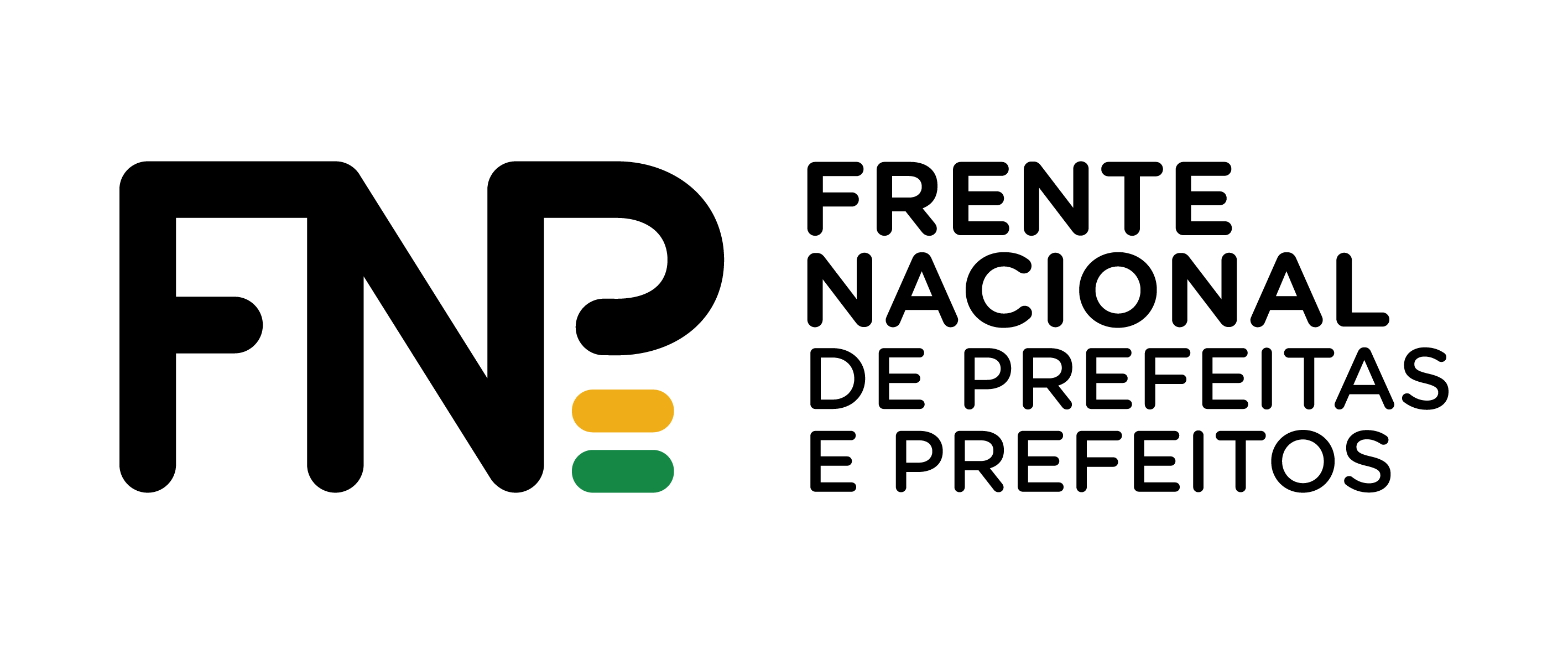 GRUPOS DE TRABALHO
📌 Objetivo: promover o diálogo entre os Municípios sobre temas de destaque em matéria de proteção de dados pessoais na Administração Pública. ​
​
📌 Proposições: propor orientações aos Municípios sobre os temas elencados, em formato de “Enunciados”, e compartilhar pautas relevantes sobre a atuação dos Municípios com a privacidade e a proteção de dados pessoais, em formato de “Estudos de Caso”, de “Anteprojetos de Lei”  e de “Banco de Conhecimentos”.​
​
📌 Temas: assuntos relevantes em privacidade e em proteção de dados pessoais cujo Fórum de Proteção de Dados Pessoais dos Municípios objetiva trazer proposições.
GRUPOS DE TRABALHO
ESTRUTURA DE GOVERNANÇA EM PRIVACIDADE E EM PROTEÇÃO DE DADOS PESSOAIS – Aborda a criação e implementação de políticas eficazes para garantir a privacidade e a proteção de dados pessoais nas organizações públicas.
Coordenação: Newton Moraes (Prefeitura de Porto Alegre) e André Luiz Pontin (PROCEMPA).


CONSCIENTIZAÇÃO E CAPACITAÇÃO DOS AGENTES PÚBLICOS SOBRE A SEGURANÇA DA INFORMAÇÃO E A PROTEÇÃO DE DADOS PESSOAIS – Foco na importância da educação e do treinamento contínuo dos agentes públicos para promover conceitos de privacidade e proteção de dados pessoais.
Coordenação: Adriano Aquino Ribeiro (Prefeitura do Recife), Lucilene Viana (Prefeitura de Manaus) e Luiz Eduardo Gava (PROCEMPA).
GRUPOS DE TRABALHO
DIÁLOGOS ENTRE O ACESSO À INFORMAÇÃO E A PROTEÇÃO DE DADOS PESSOAIS – Análise do equilíbrio entre a transparência e o acesso à informação pública com a necessidade de proteção dão dos dados pessoais.
João Victor Palhuca Braz (Prefeitura de São Paulo) e Carolina Magnani Hiromoto (PRODAM).

DIÁLOGOS ENTRE A EDUCAÇÃO, A SAÚDE E A PROTEÇÃO DE DADOS PESSOAIS – Exploração da interseção entre os setores da educação e da saúde com a proteção de dados pessoais.
Coordenação: Alberto Peres Neto (Governo do Distrito Federal).

DIÁLOGOS SOBRE O TRATAMENTO DE DADOS PESSOAIS – Análise das práticas de tratamento de dados pessoais, abordando todo o ciclo de tratamento de dados, desde a coleta à sua exclusão.
Coordenação: Ana Paula Vasconcellos (Prefeitura do Rio de Janeiro).
ANTEPROJETO DE LEI
📌 Em 15 de setembro de 2023, a Diretoria do Fórum de Proteção de Dados Pessoais dos Municípios estabeleceu Grupo de Trabalho especial destinado à elaboração de Anteprojeto de Lei que visasse a alterar a LGPD, especialmente com relação ao tratamento de dados pessoais no Poder Público. O Grupo de Trabalho foi composto por: Alberto Neto, Ana Paula Vasconcellos, André Luiz Pontin, Fábio Libonati e Kelvin Peroli.

📌 Em 06 de fevereiro de 2024, o Anteprojeto de Lei foi aprovado pela Diretoria e encaminhado à Frente Nacional de Prefeitas e Prefeitos (FNP), para a articulação parlamentar.
ENUNCIADOS
Considerando o teor do art. 31, da Lei Federal nº 12.527, de 18 de novembro de 2011 (Lei de Acesso à Informação – LAI),​
Considerando as disposições previstas na Lei Federal nº 13.709/2018 (Lei Geral de Proteção de Dados Pessoais – LGPD),​
Considerando o teor do art. 58, do Decreto Federal nº 7.724/2012,​
Considerando a necessidade do constante diálogo entre o direito à proteção de dados pessoais e o direito ao acesso à informação,​

O Fórum de Proteção de Dados Pessoais dos Municípios aprova:​

PROTEÇÃO DE DADOS PESSOAIS. PEDIDO DE ACESSO À INFORMAÇÃO QUE REQUEIRA, NECESSARIAMENTE, A DIVULGAÇÃO OU A DISPONIBILIZAÇÃO DE DADOS PESSOAIS DE TERCEIROS. Considerando que o acesso à informação deve assegurar a proteção da informação pessoal, da privacidade, da intimidade, da honra e da imagem das pessoas naturais (Lei Federal nº 12.527/2011 – Lei de Acesso à Informação – LAI), os pedidos de acesso à informação que requeiram, necessariamente, a divulgação ou a disponibilização de dados pessoais de terceiros, e que estejam no âmbito de incidência do art. 3º,  da Lei Federal nº 13.709/2018 (Lei Geral de Proteção de Dados Pessoais – LGPD), devem: (i) atender ao princípio da finalidade do tratamento de dados pessoais, como estabelecido no art. 6º, inc. I, da LGPD; e (ii) estar baseados: (ii.i) necessariamente, em hipóteses previstas no art. 31, da LAI; e, (ii.ii) necessariamente, em hipóteses previstas nos incisos do art. 7º, da LGPD, e/ou, em se tratando de dados pessoais sensíveis, em aquelas previstas nos incisos do art. 11, da LGPD. Caso o atendimento do pedido de acesso à informação não requeira, necessariamente, a divulgação ou a disponibilização de dados pessoais de terceiros, o pedido não poderá ser negado quando for possível a proteção do dado por meio da ocultação ou da pseudonimização das informações pessoais relativas à intimidade, à vida privada, à honra e à imagem.​
​​​
​
ENUNCIADOS
Considerando o teor do art. 31, da Lei Federal nº 12.527, de 18 de novembro de 2011 (Lei de Acesso à Informação – LAI),​
Considerando as disposições previstas na Lei Federal nº 13.709/2018 (Lei Geral de Proteção de Dados Pessoais – LGPD),​
Considerando o teor do art. 58, do Decreto Federal nº 7.724/2012,​
Considerando a necessidade do constante diálogo entre o direito à proteção de dados pessoais e o direito ao acesso à informação,​

O Fórum de Proteção de Dados Pessoais dos Municípios aprova:​

PROTEÇÃO DE DADOS PESSOAIS. PEDIDO DE ACESSO À INFORMAÇÃO QUE REQUEIRA, NECESSARIAMENTE, A DIVULGAÇÃO OU A DISPONIBILIZAÇÃO DE DADOS PESSOAIS DE TERCEIROS. Considerando que o acesso à informação deve assegurar a proteção da informação pessoal, da privacidade, da intimidade, da honra e da imagem das pessoas naturais (Lei Federal nº 12.527/2011 – Lei de Acesso à Informação – LAI), os pedidos de acesso à informação que requeiram, necessariamente, a divulgação ou a disponibilização de dados pessoais de terceiros, e que estejam no âmbito de não-incidência do art. 4º, da Lei Federal nº 13.709/2018 (Lei Geral de Proteção de Dados Pessoais – LGPD), devem: (i) atender ao princípio da finalidade do tratamento de dados pessoais, como estabelecido no art. 6º, inc. I, da LGPD; e (ii) estar baseados: (ii.i) necessariamente, em hipóteses previstas no art. 31, da LAI; e, (ii.ii) facultativamente, em demais hipóteses de tratamento de dados pessoais e de dados pessoais sensíveis legalmente previstas. Caso o atendimento do pedido de acesso à informação não requeira, necessariamente, a divulgação ou a disponibilização de dados pessoais de terceiros, o pedido não poderá ser negado quando for possível a proteção do dado por meio da ocultação ou da pseudonimização das informações pessoais relativas à intimidade, à vida privada, à honra e à imagem.
​​​
​
GUIA PRÁTICO DE CONSCIENTIZAÇÃO
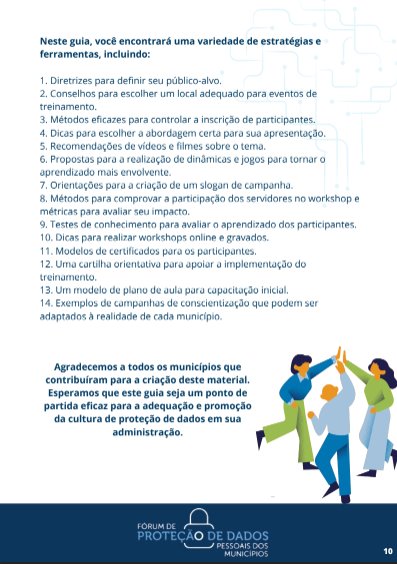 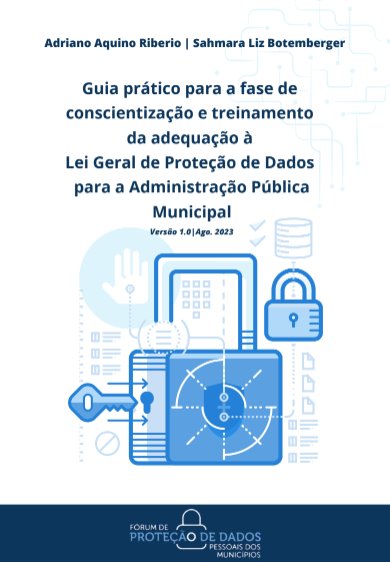 GUIA PRÁTICO DE CONSCIENTIZAÇÃO
📌 Visa endereçar desafios críticos enfrentados pela Administração Pública Municipal na adequação à Lei Geral de Proteção de Dados (LGPD); 

📌 Enfatiza a importância da educação contínua e do envolvimento de todos os níveis hierárquicos, do operacional ao estratégico, na proteção de dados pessoais;

📌 Propõe a implementação de programas educativos adaptáveis, incluindo workshops, treinamentos presenciais e online, além de materiais de apoio como guias e cartilhas; 

📌 Objetivo de promover uma compreensão ampla sobre as responsabilidades individuais e coletivas na gestão de dados, além de fomentar uma cultura de segurança da informação;

📌 Ação estratégica para a transformação digital segura e eficaz dentro do setor público, garantindo não apenas a conformidade legal, mas também fortalecendo a confiança dos cidadãos nos serviços públicos digitais.
ESTUDOS DE CASO
📌 Implantação da LGPD na área de Gestão de Recursos Humanos - RH na Prefeitura do Município de Manaus;

📌 Sanção à Secretaria de Educação do Distrito Federal em processo de apuração de falha de segurança no formulário de inscrição do Programa Educação Precoce;

📌 Ocultação de dados pessoais em contratos administrativos, acordos de cooperação e instrumentos congêneres a partir de consulta realizada pela SPTrans ao Encarregado pelo Tratamento de Dados Pessoais da Prefeitura de São Paulo.
CONTATOS
📌 YouTube:
https://www.youtube.com/@municipiosLGPD

📌 Instagram: 
@forumlgpd

📌 E-mail: 
contato@municipioslgpd.com.br
Versão da Apresentação: n.º 01 (05 JUNHO 2024)